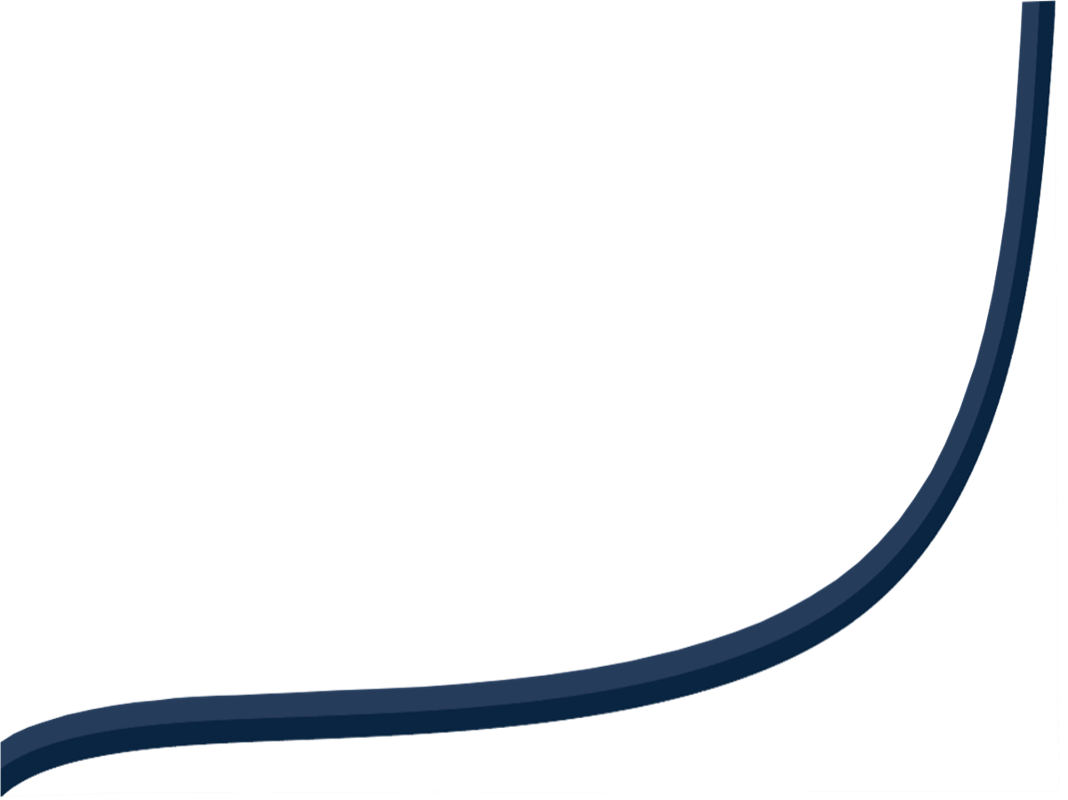 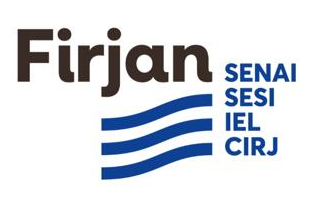 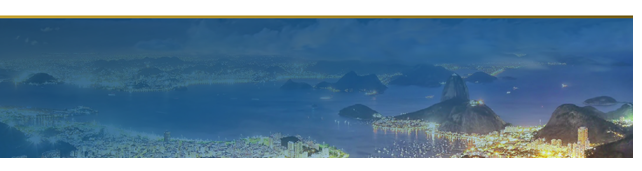 Alexandre Mello Telles de Menezes - Presidente
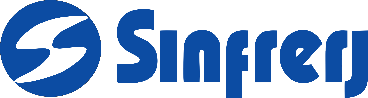 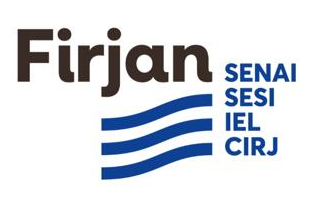 Seminário da Subcomissão da Reforma Tributária - PEC 45  
 Muito mais que simplificar ou harmonizar, precisamos avançar.

 Buscar um sistema tributário em defesa da sociedade.
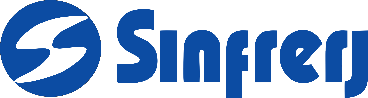 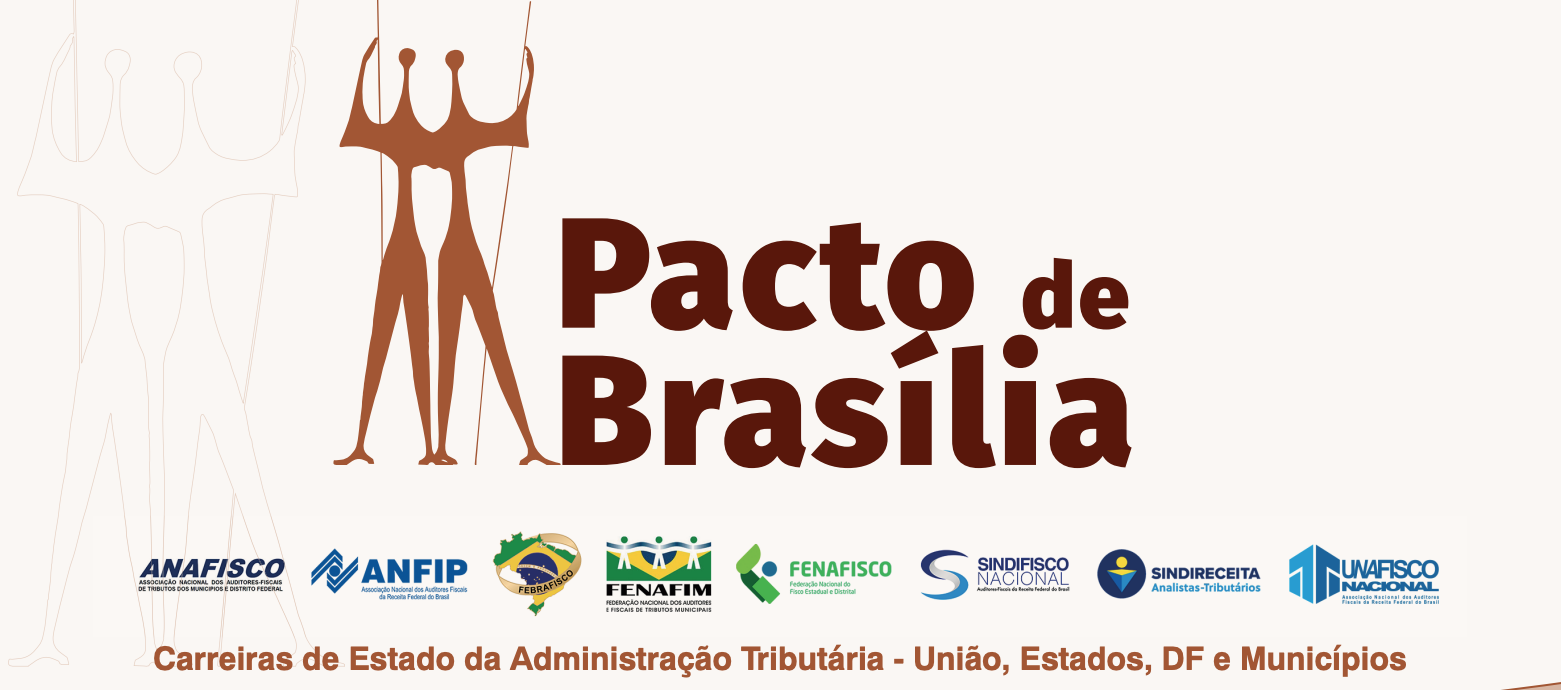 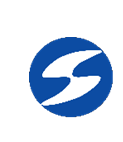 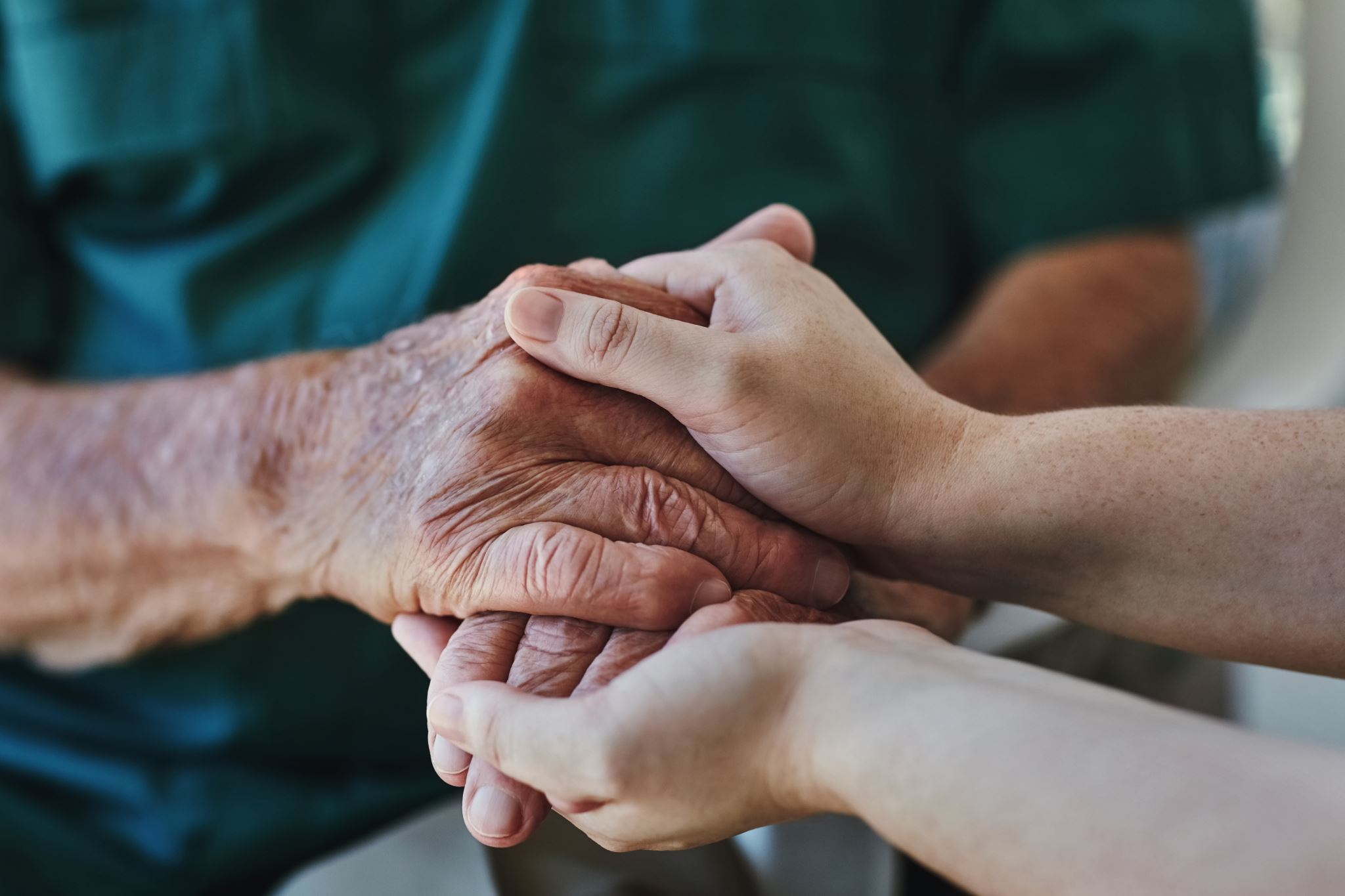 Fortalecer o pacto federativo
Garantir a autonomia do ente federado:

Cooperação
Realizar suas Políticas Públicas
Gerir a Administração Tributária:
Fiscalizar
Arrecadar
Tributar (Alíquota, BC ... )
Contencioso Adminitrativo Tributário
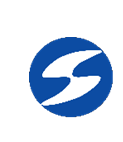 IVA - Criação pós 2ª Guerra 
 Tributação das Nova Tecnologias – Industria 4.0

 Modelos Internacionais de aplicação (OCDE) :
Brasil:

Área: 8.510.417 km²IPI -Pis-Cofins / ICMS / ISSQN  
População: 207.750.291 hab.

Índice de Gini: 53,4
Nova Zelândia:

Área: 268.680 km²

IVA Unitário - Estado Unitário

População: 4.908.420 hab.

Índice de Gini: 36,2
Canadá:

Área: 9.984.670 km²IVA Dual – Modelo Federalista

População: 38.005.328 hab.

Índice de Gini: 31,0
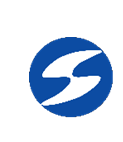 Fonte: Relatório da Receita Federal do Brasil – Carga Tributária 2017
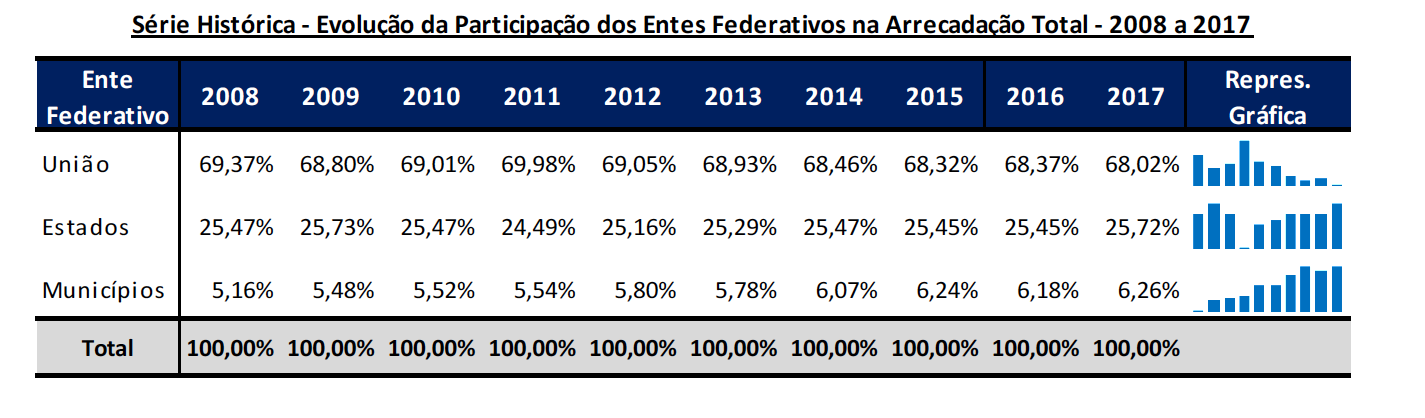 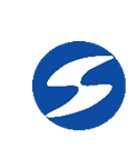 Fonte: Relatório da Receita Federal do Brasil – Carga Tributária 2017
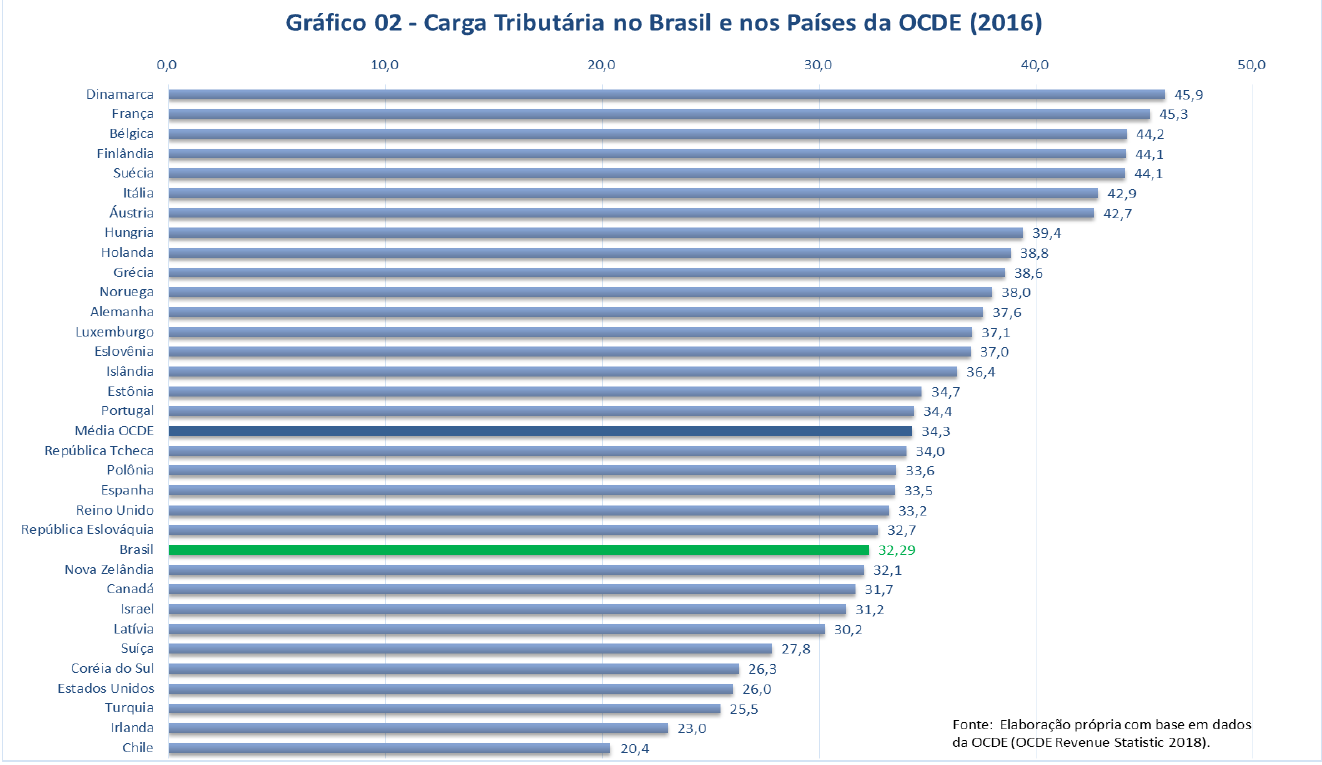 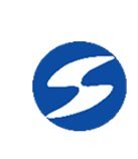 Fonte: Relatório da Receita Federal do Brasil – Carga Tributária 2017
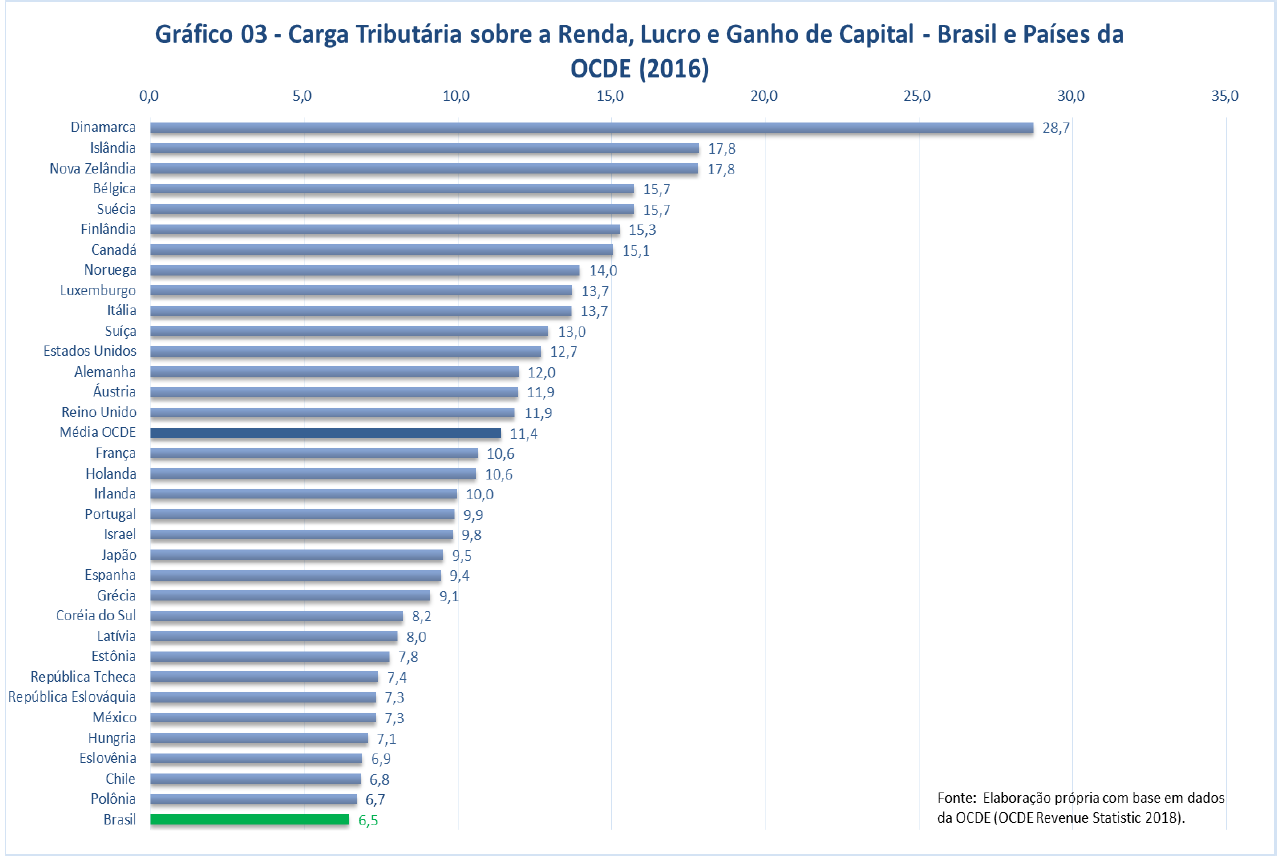 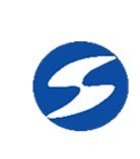 Fonte: Relatório da Receita Federal do Brasil – Carga Tributária 2017
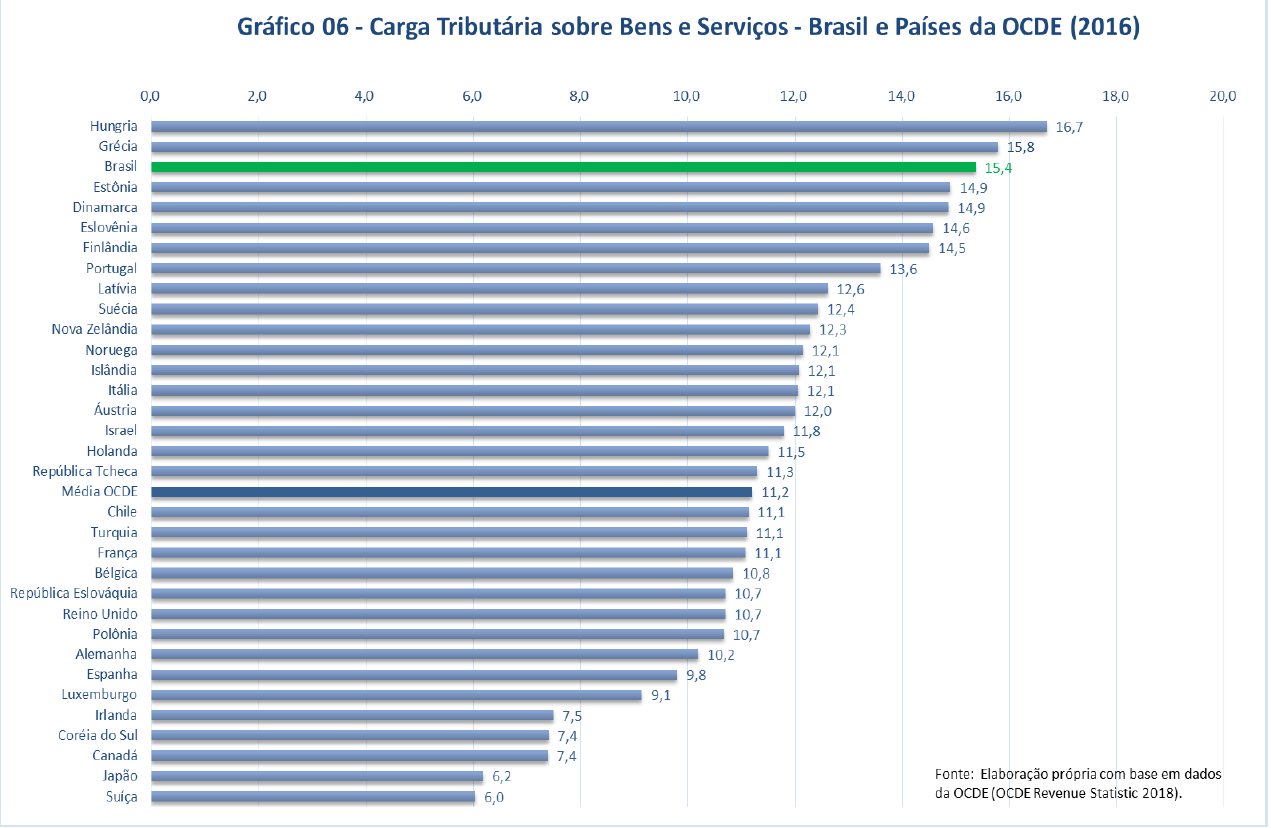 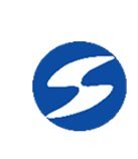 Dilemas das "Propostas"
Créditos Acumulados   Lei Kandir (LC 87/1996) - desoneração das exportações

Sistema Tributário: complexo, recessivo e ineficaz

Concentração das decisões por um Conselho de notáveis 

Transição e efeitos distributivos

Cashback
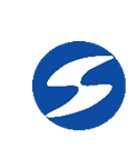 Considerações Finais
Debate apenas no campo teórico 

Modelos de Nação - Estado

Política Industrial

Funções do Estado: Alocativa, Distribuitiva e Estabilizadora

Federação (U/E/M/DF) – IVA Trial ?!
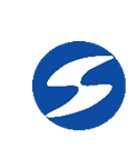 Obrigado
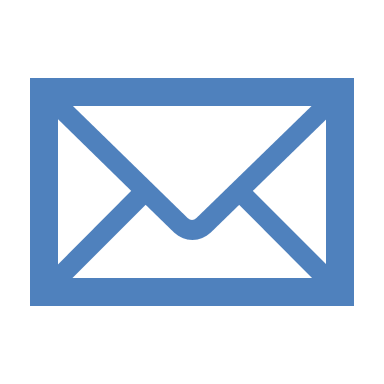 Contato: amtelles@fazenda.rj.gov.br
www.sinfrejr.com.br
21 - 97654-2772
@sinfrerj @alexandremello.sinfrerj

“Os benefícios da instrução nunca são perdidos.”Franklin Roosevelt